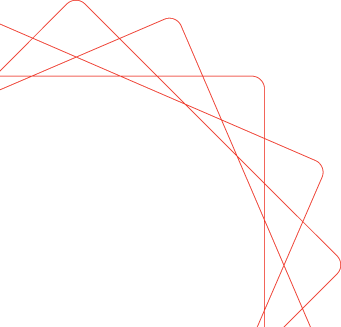 NCHRP 20-59(44):
A Guide for Public Transportation Pandemic Planning and Response

Final Briefing Slides

December 2013
Research Team
Principal Investigator: Kim Fletcher, Loch Haven Partners
Abt Associates Inc.
The Louis Berger Group, Inc.
Environmental Security International/EnMagine, Inc.
Overview
Gaps
Effective Practices
Innovations
Implementation Plan
Final Briefing Slides
Literature Review
Literature review of publications, websites, and other information posted by transportation, health, and other relevant agencies 
Websites of the federal agencies (FEMA, DHHS, CDC) and TRB’s Transport Research International Documentation (TRID) database
EBSCO Academic Search Complete
Other research by team members
Information collected was categorized into four groups
Domestic and international government guidance and reports
State and local pandemic plans
Journal articles
Non-governmental organization reports
Survey
Survey goal was to gather the following information on pandemic planning:
The extent to which pandemic planning is occurring
The level of interagency collaboration is taking place
Policies and procedures to continue transportation operations
Barriers to pandemic planning
We received 47 responses to the survey
Transit organizations (34.9%)
Public health agencies (27.9%)
Emergency management agencies (14%)
Others: Department of Social Services, non-specified local and federal government agencies, and consulting firms
Interview Process and Results
Targeted the following audiences:
Rural and small urban transit providers
Local human service agencies offering public transportation
State department of transportation (DOT) agencies
Non-transit regional, state, and local agencies
Transportation and planning organizations or universities
Reached out to 55 interview candidates and conducted interviews with 20
Interview questions were compiled in an Interview Guide to ensure consistency across interviews
The literature review, survey, and interview results all indicate a lack of pandemic planning experience by rural and small urban transit organizations
Findings of Synthesis Report
Phase II:
Guide Development
Stakeholder Review
Target audience: local, state, regional, tribal, and federal representatives with responsibility for pandemic planning
Stakeholders contacted through listservs and organizations related to transportation and pandemic response
Public webinar held for interested parties
20 organizations attended, including transportation agencies, non-transit governmental agencies, and private corporations
Further feedback solicited through email and telephone interviews
Stakeholder Feedback
While overall feedback was positive, specific suggestions were limited
The key suggestions we received and incorporated in the final guide include:
Provide more “how-to” details
Make the guide more concise, when possible
Provide more links to information from CDC, Flu.gov, the Occupational Safety and Health Administration, and local health departments
Panel Review
Incorporated edits to draft guide based on panel comments:
Language simplified to improve readability
Checklists reformatted for clarity
Pandemic definition revised
Specific editorial comments incorporated
Overview – Final
A Guide for Public Transportation Pandemic Planning and Response
December 2013
(Reflects Stakeholder and Panel Feedback)
Chapter 1: Introduction
How to use the document based on an organization’s experience level and size
What is important to know about pandemics?
Pandemic impacts to transportation organizations
Case study: pandemic influenza versus seasonal flu
Understanding how pandemics differ from other hazards
When to activate your pandemic plan
Chapter 2: How Prepared is an Organization for a Pandemic?
Traditional components of a comprehensive emergency management program: mitigation, preparedness, response, and recovery
How all-hazards disaster management supports pandemic response
80% of pandemic response is generic to all disasters
Identifying organizational vulnerabilities during a pandemic
Chapter 3: Decision Making and Partnerships
Decision making
Clarity in delegation of responsibility and authority is key
Incident command system facilitates decision making
Working with partners
How to be an effective partner
Potential partners in pandemic response
Being active in the community
Establishing an emergency operations center
Developing strategies to ensure timely and relevant information exchange in a pandemic
Role of policy makers
Chapter 4: Preventing the Spread of Disease
Measures that prevent the spread of disease
 engineering controls, administrative controls, personal protective equipment, hand hygene, environmental hygene, social distancing, and ventilation
Non-pharmaceutical interventions
Characteristics that determine the effectiveness of non-medicated community containment
Examples of containment measures with specific considerations for transportation organizations
Cleaning and disinfection of transportation assets
Medical Interventions
Chapter 5: Providing Services During a Pandemic
Identifying essential functions
Service utilization changes
Normal ridership likely to decrease
Potential influx of people without vehicles from urban areas
Providing services for ill passengers
Direct and indirect pandemic transmission
Examples of illnesses that spread directly or indirectly
Preventative actions for directly and indirectly transmitted disease
Chapter 6: Workforce
Causes of changes in normal staffing routines
Preparation of human resource policies
Family preparedness planning
Chapter 7: Crisis and Emergency Risk Communication
Communication during a crisis must be simple, concise, and consistent
Keep staff informed
Track and rapidly respond to rumors
Use diverse communication methods
Predetermine methods for rapid and accurate public information
Utilize traditional media (e.g. press releases, press conferences, e-mail distribution, etc.) and social media (e.g. Twitter, Facebook, etc.) for disseminating public information
Assessment Tools and Checklists
Sample Pandemic Activation Matrix
Pandemic Vulnerability Assessment
Decision Making and Partnership Planning Tool
Preventing the Spread of Disease Checklist
Providing Services During a Pandemic Checklist
Workforce Checklist
Public and Media Relations Checklist
Implementation Plan
Intended audiences: rural and small urban transit organizations
Impediments to implementation:
Budgetary constraints, lack of resources, abstract nature of threat, cultural barriers/turf barriers, and the infrequent nature of the threat
Potential leaders in guide implementation:
Transportation and public health organizations (including TRB); federal, state, and local agencies
Online implementation support
Criteria for measuring implementation progress and consequences
Update regularly (every 3 years) – with new tools and lessons learned